Essen und Trinken
Mundgymnastik
Nach der Arbeit vor dem Essen  - 
Hände waschen nicht vergessen!
Ratet mal !
Es ist wéiß wie Schnee und versinkt
im Tee.
Motto der Stunde:
"Wer seine Arbeit fleißig tut, dem schmeckt das Essen doppelt gut."
Wortblume
Wenn ihr die Wörter Essen und Trinken hört, was fällt euch ein ?
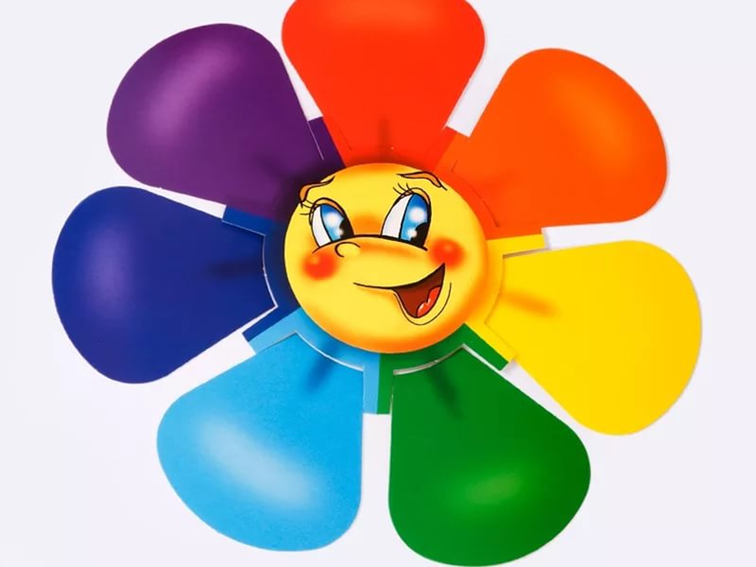 Was sagt der Volksmund über das Essen?
Nennt bitte drei Lebensmittel, die grün , rot , gelb sind.
Spiel "Die Schlange"
In der Schlange sind die Sätze versteckt. Was für Sätze sind das?
Spielt Dialoge "Im Lebensmittelgeschäft"!
RelaxpauseSpiel "Ja" oder "Nein"
Lesen
Ich habe einen Brief aus Deutschland bekommen. Aber ich habe dort viele Fehler gesehen. Helft mir bitte diesen Brief lesen. Stellt die nötigen Buchstaben ein!
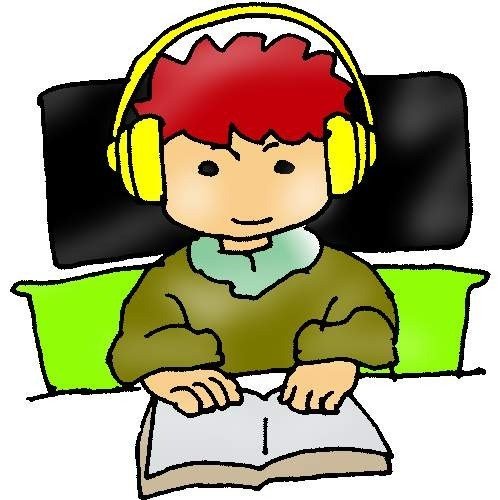 Hörverstehen
Kreatives Spiel
Was essen und trinken die Schüler eurer Klasse gern und nicht besonders gern? 
Füllt die Tabelle aus!
Präsentiert eure Speisekarten!
Hausaufgabe
Lest die Gedächtniskärtchen und äußert eure Meinungen!